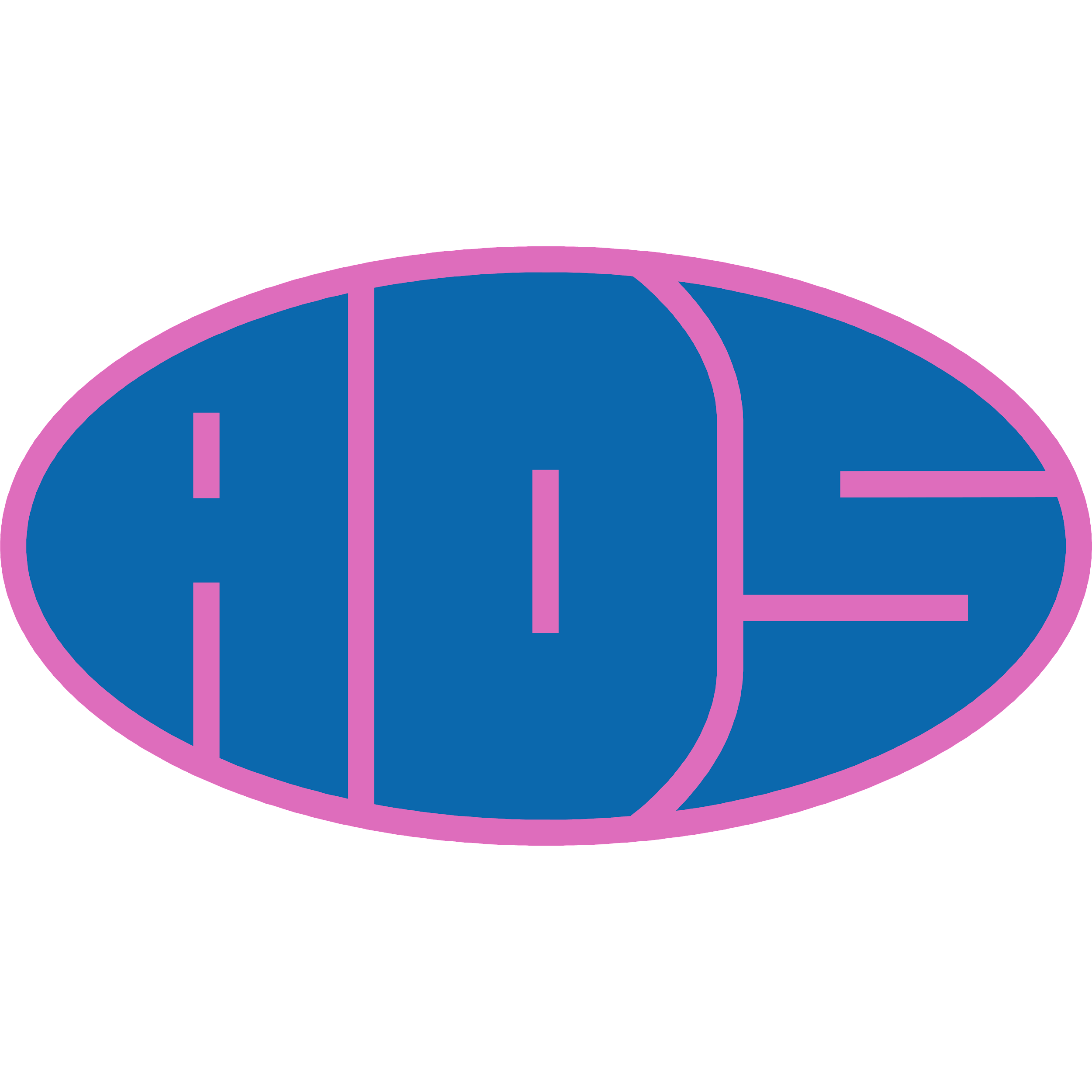 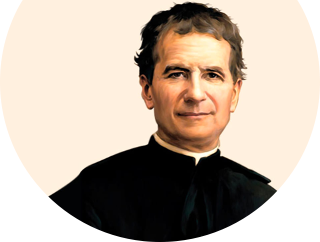 Preghiera
Incontro GAS e ADS 29/04/2022
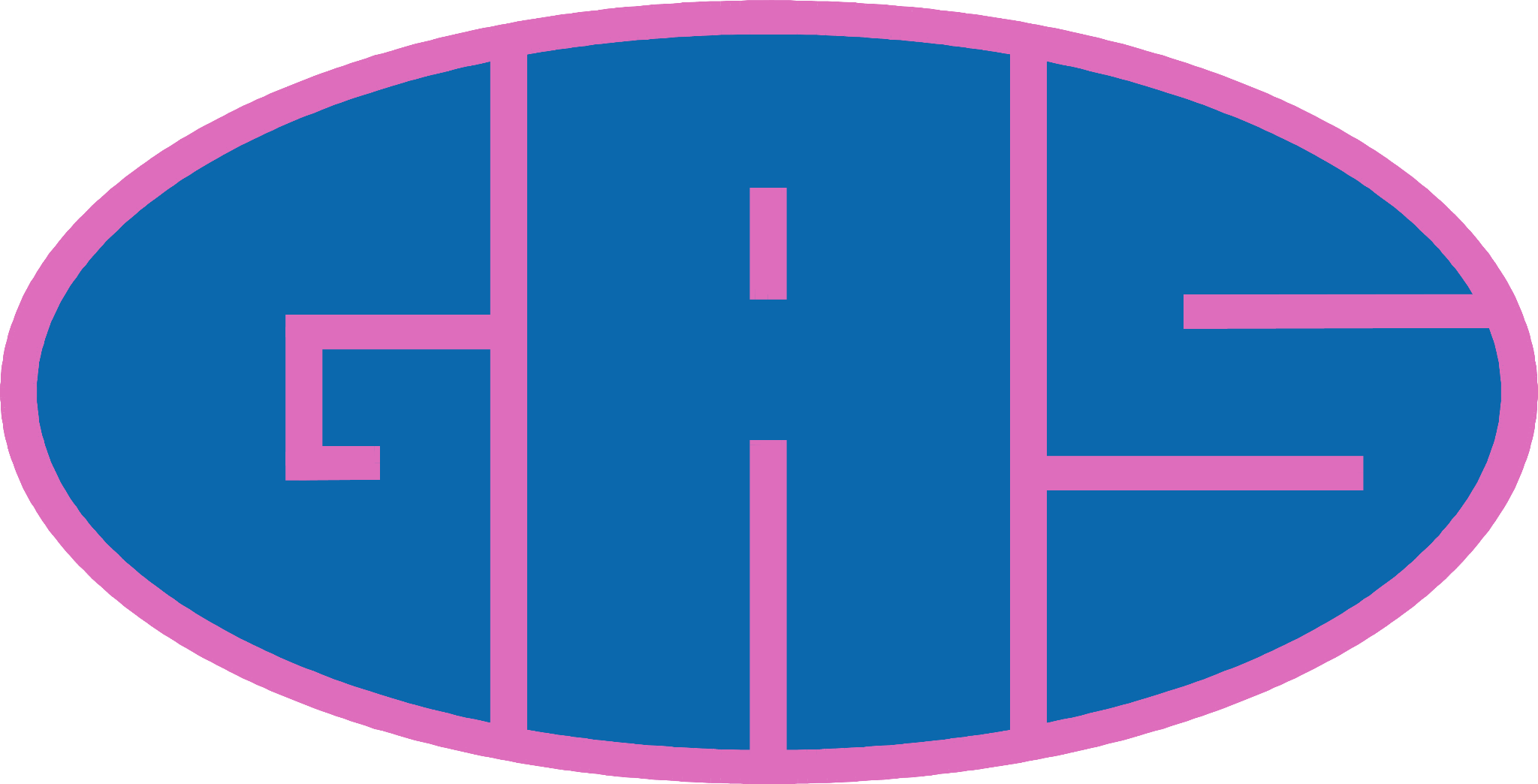 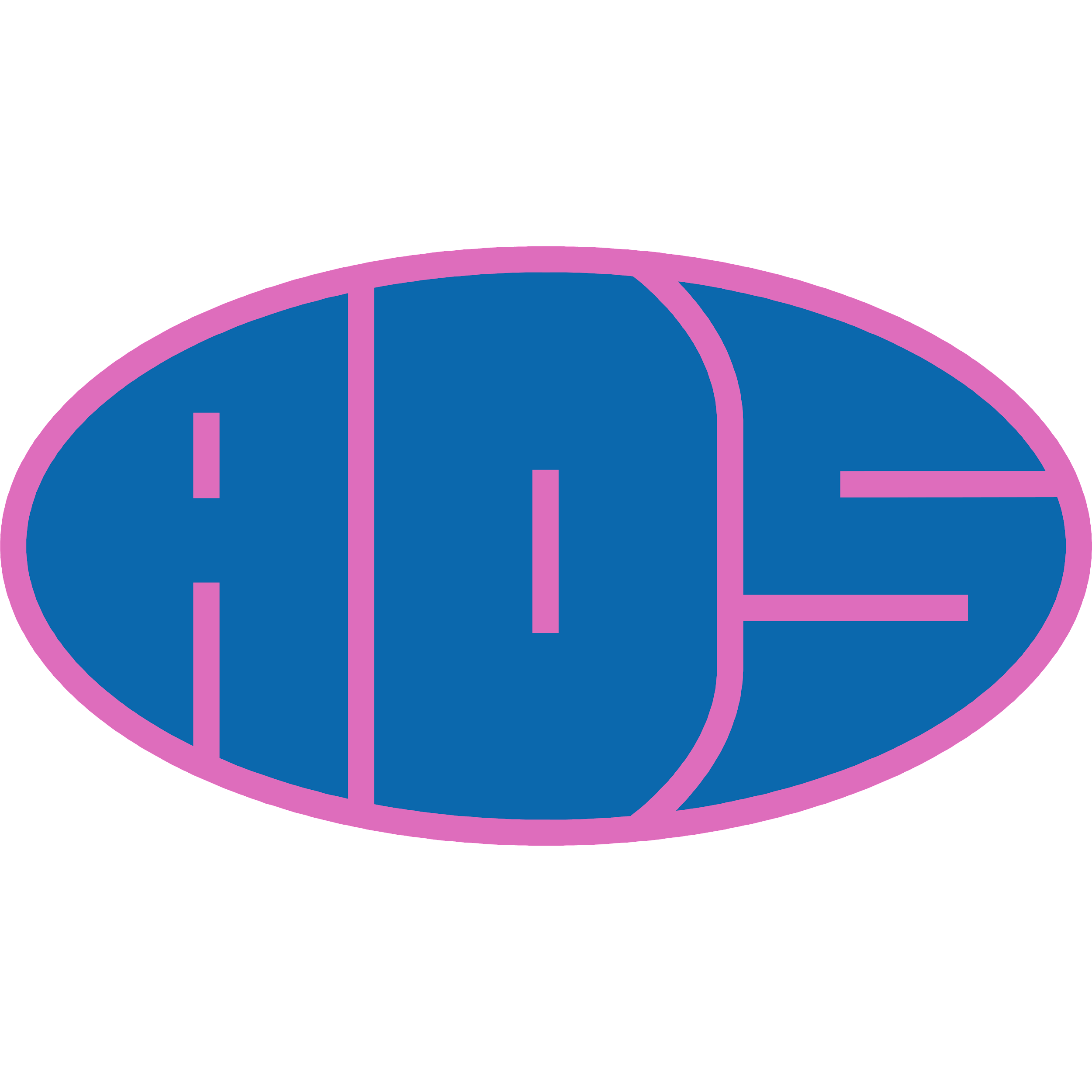 Canto - Chiamati per nome
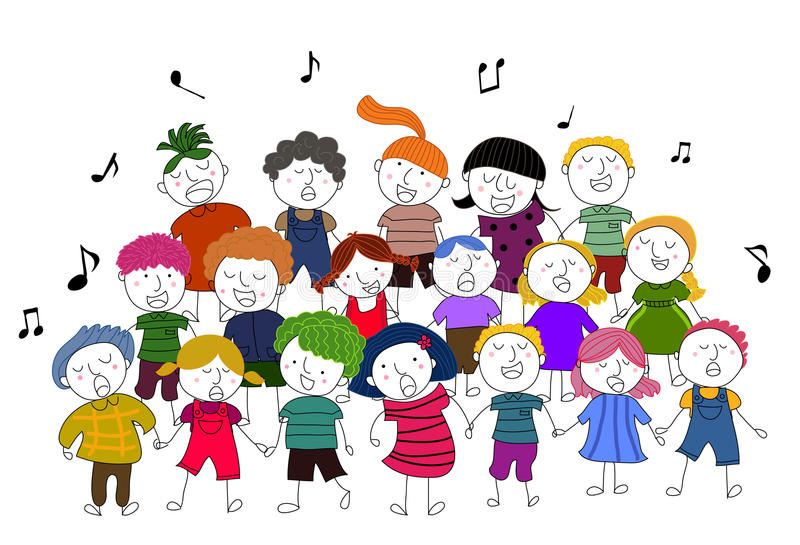 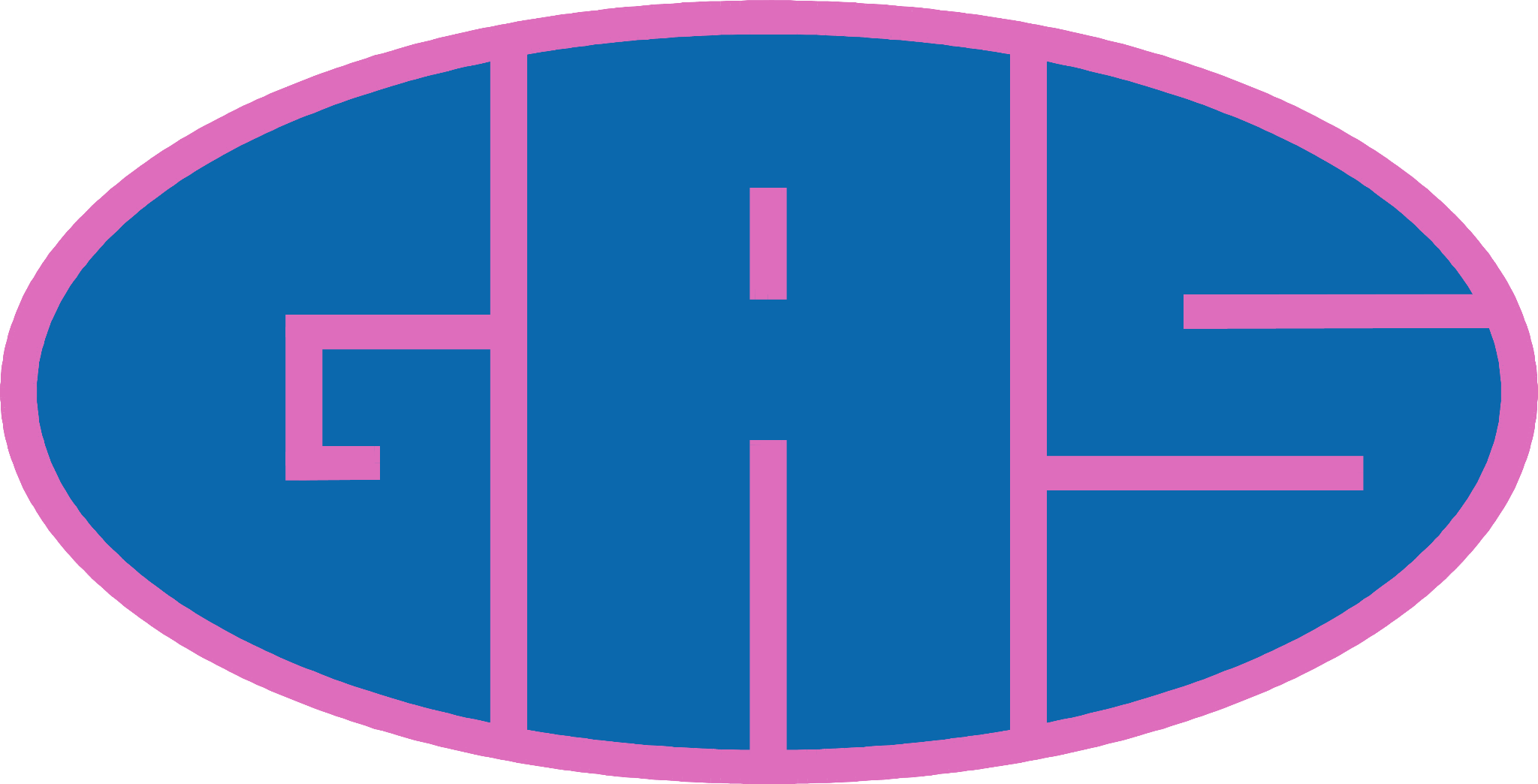 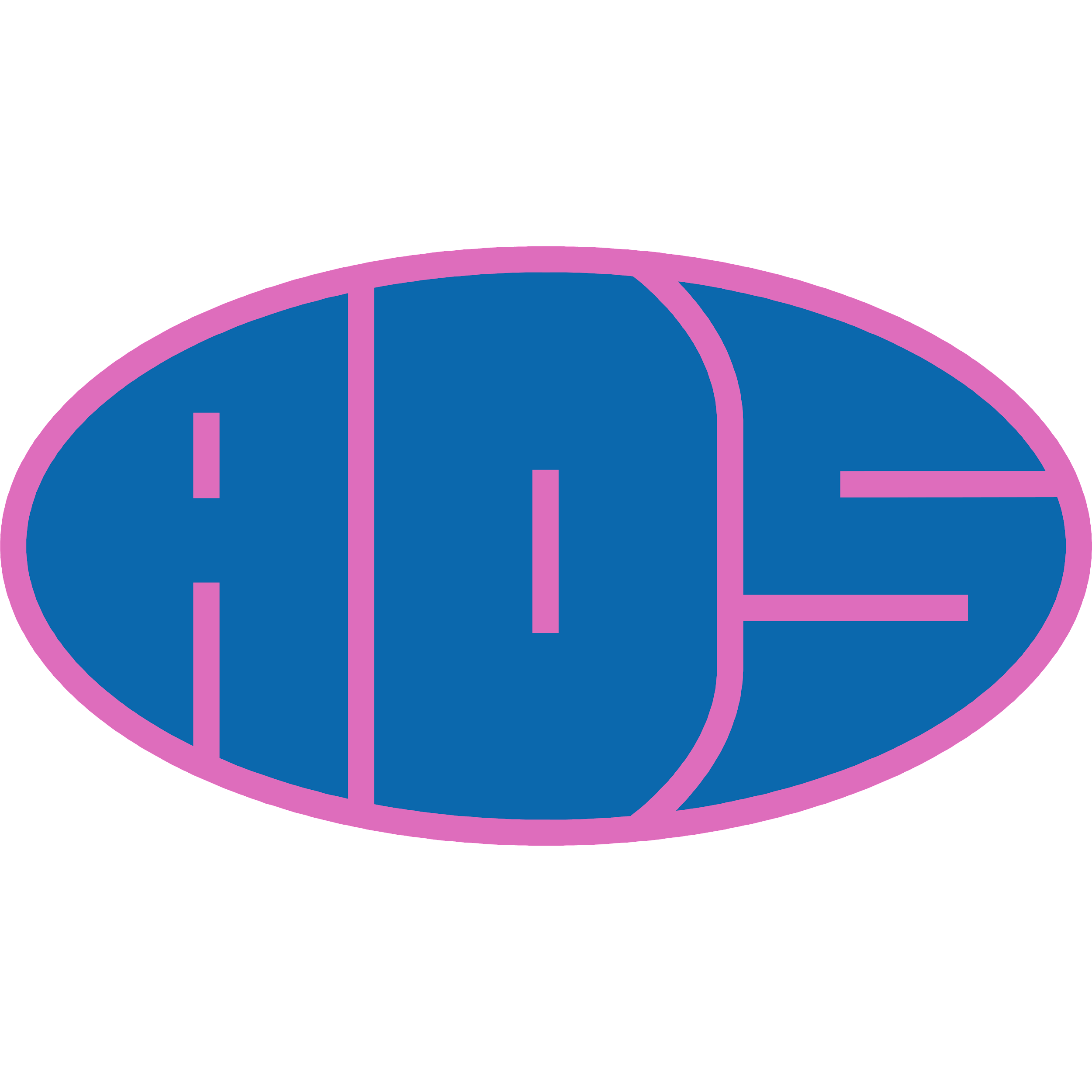 Lettura
Dal Vangelo secondo Giovanni
In quel tempo, disse Gesù ai suoi discepoli: «Questo è il mio comandamento: che vi amiate gli uni gli altri, come io vi ho amati. Nessuno ha un amore più grande di questo: dare la vita per i propri amici. Voi siete miei amici, se farete ciò che io vi comando. Non vi chiamo più servi, perché il servo non sa quello che fa il suo padrone; ma vi ho chiamati amici, perché tutto ciò che ho udito dal Padre l'ho fatto conoscere a voi. Non voi avete scelto me, ma io ho scelto voi e vi ho costituiti perché andiate e portiate frutto e il vostro frutto rimanga; perché tutto quello che chiederete al Padre nel mio nome, ve lo conceda.
Questo vi comando: amatevi gli uni gli altri».
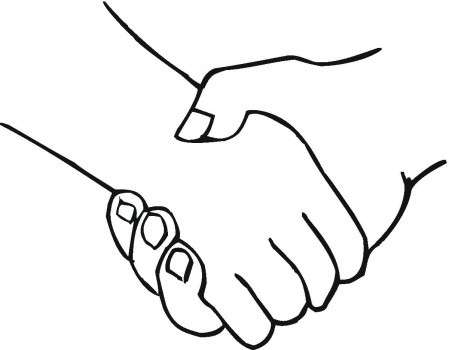 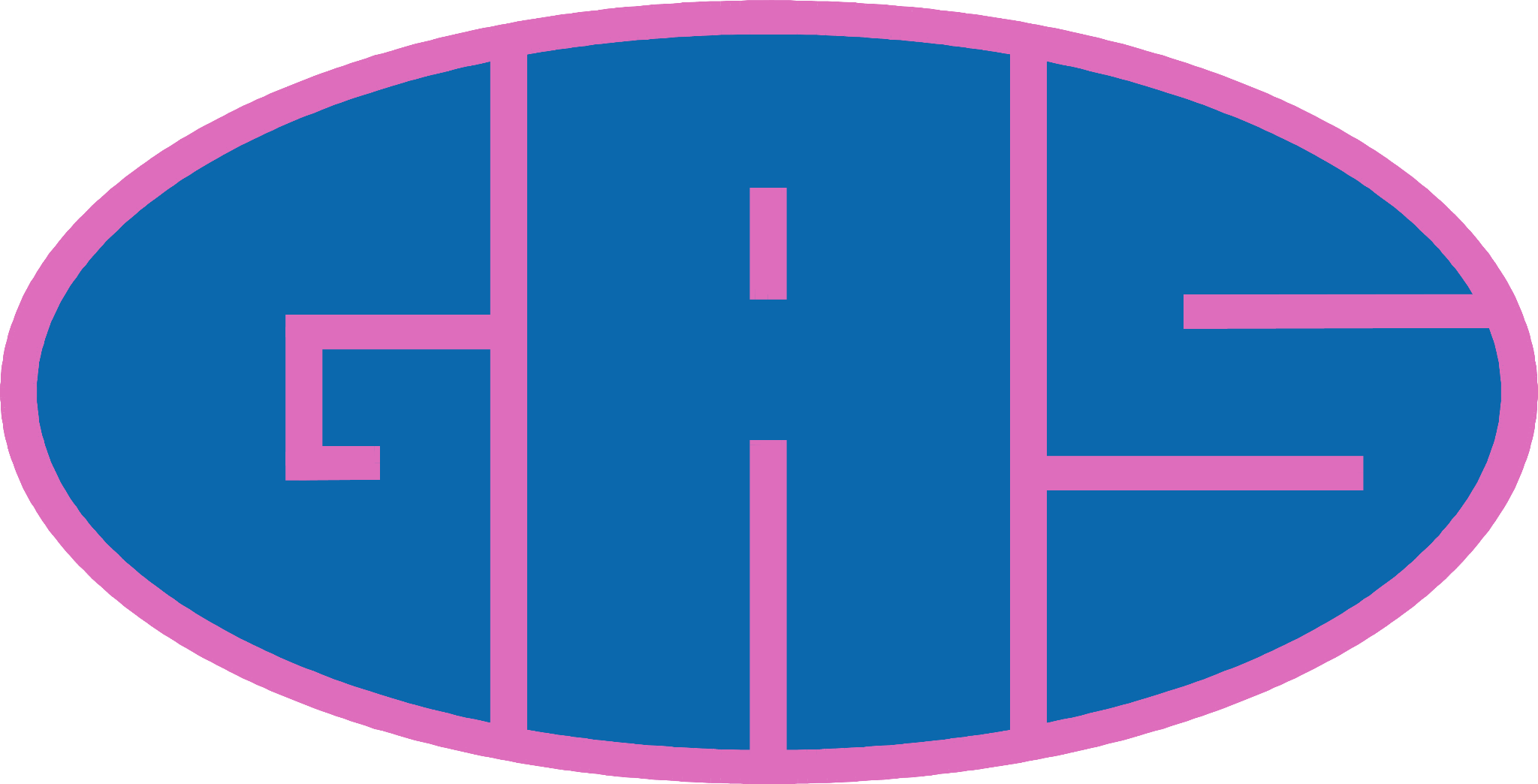 Dalle parole di Papa Francesco
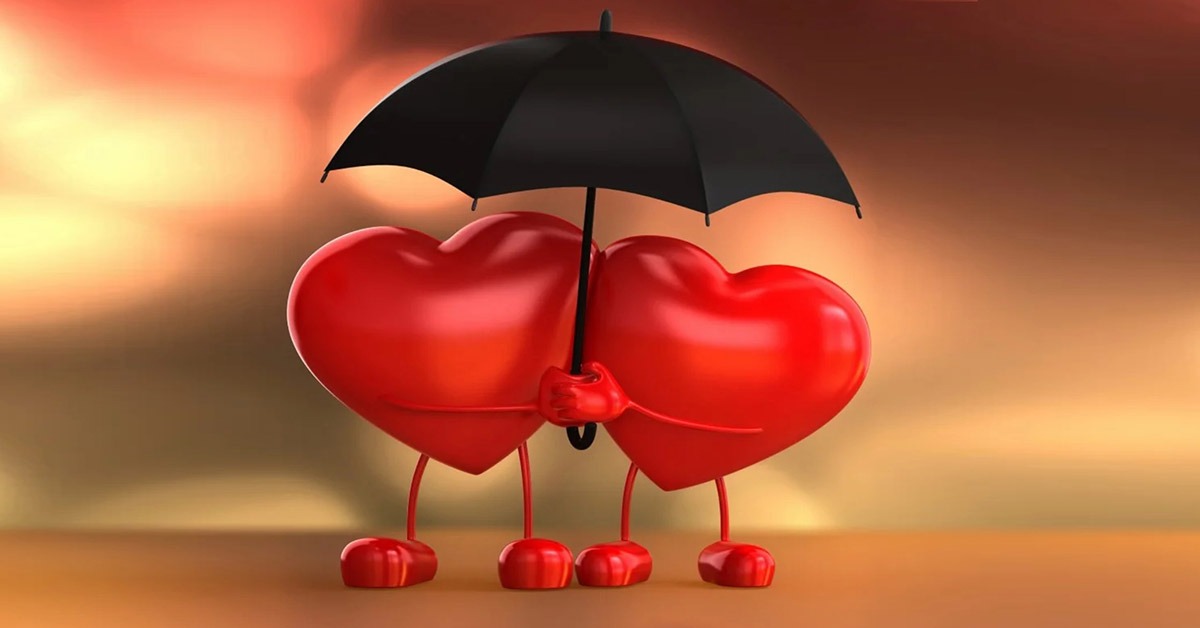 «È un amore che non si impone e non schiaccia, un amore che non emargina e non mette a tacere e non tace, un amore che non umilia e non soggioga. È l’amore del Signore, amore quotidiano, discreto e rispettoso, amore di libertà e per la libertà, amore che guarisce ed eleva. È l’amore del Signore, che sa più di risalite che di cadute, di riconciliazione che di proibizione, di dare nuova opportunità che di condannare, di futuro che di passato»
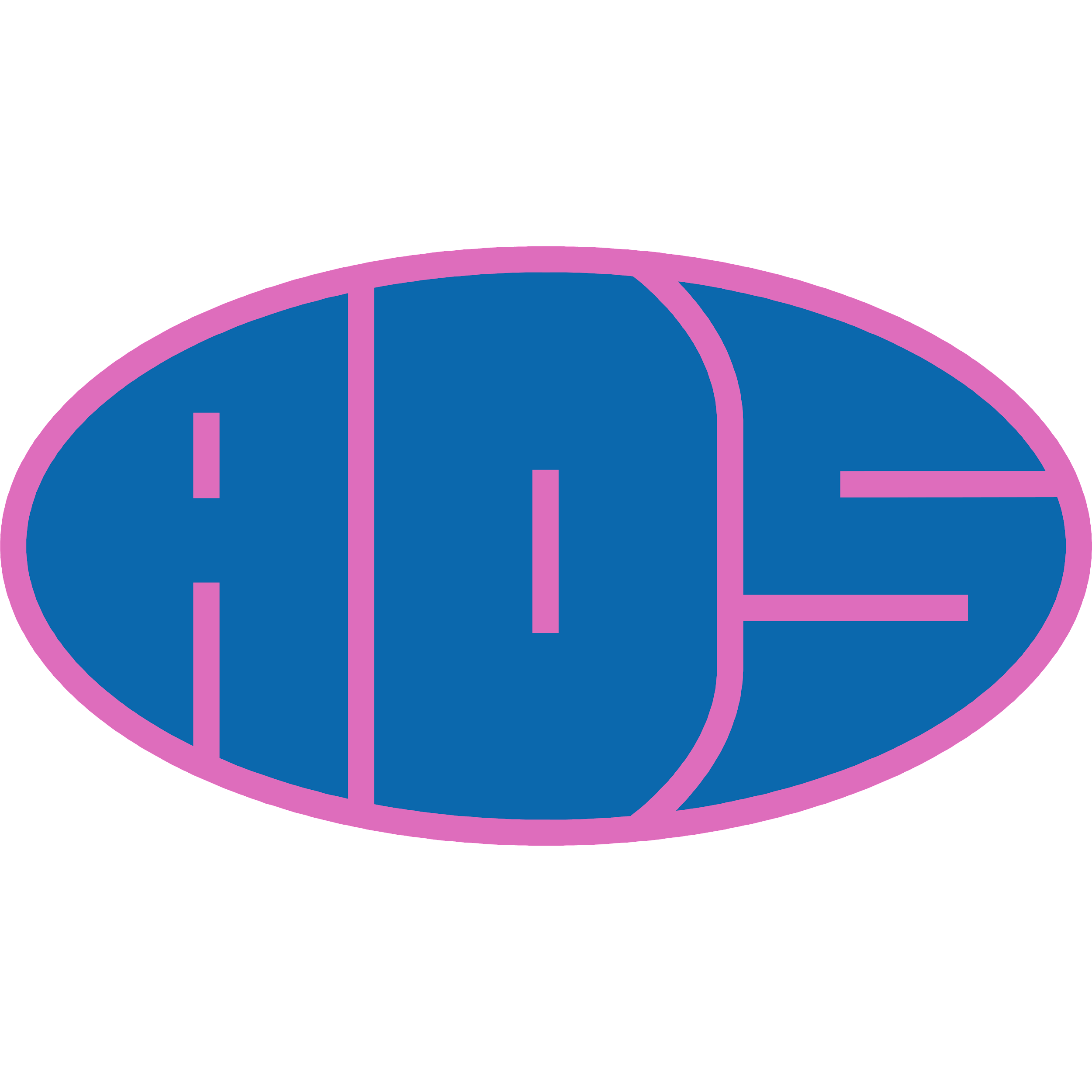 Proprio come don Bosco…
Recitiamo insieme 3 Ave Maria
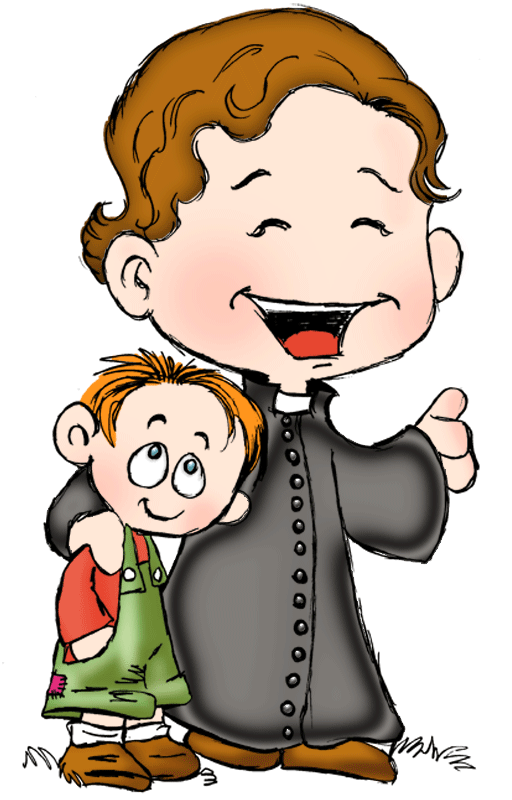 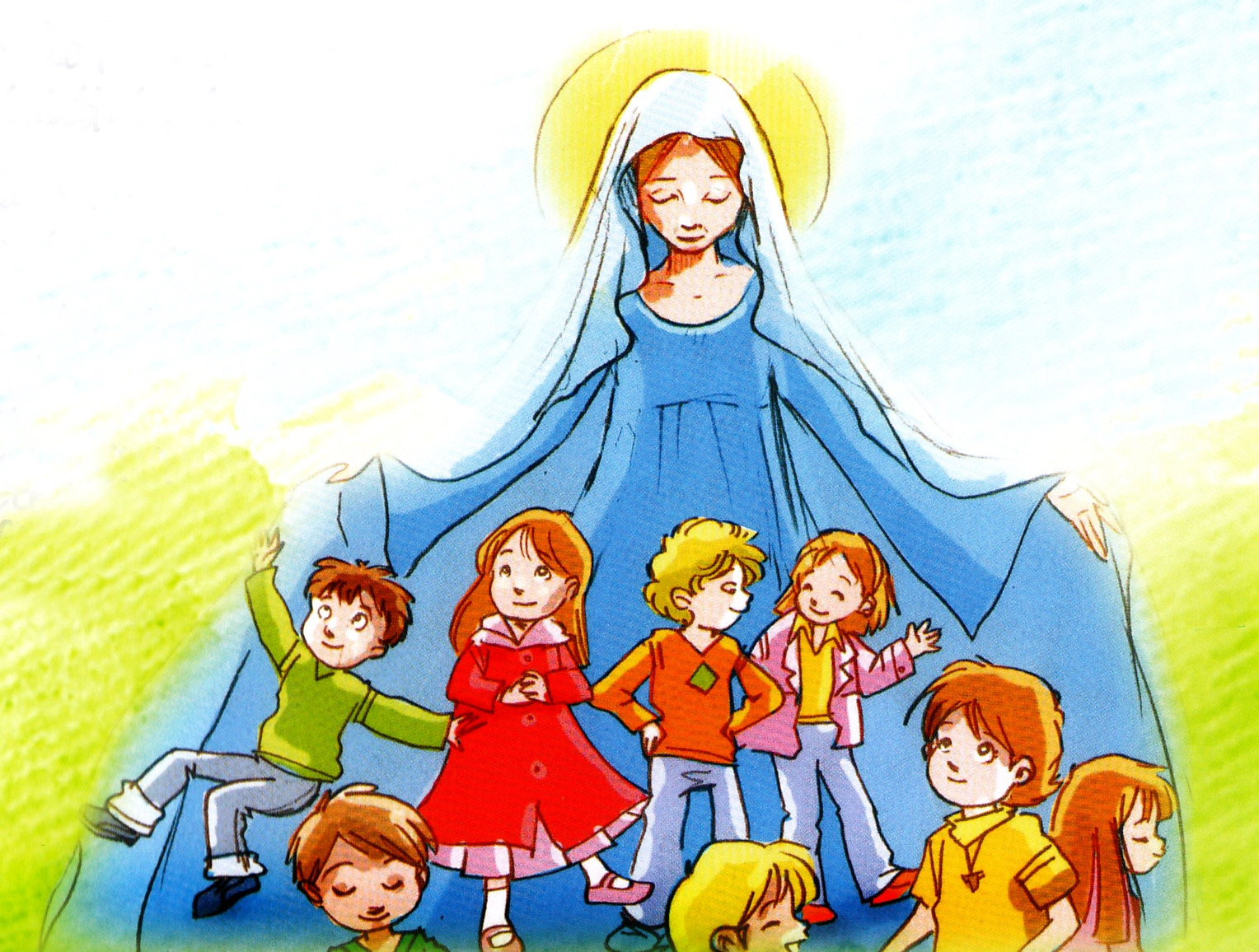 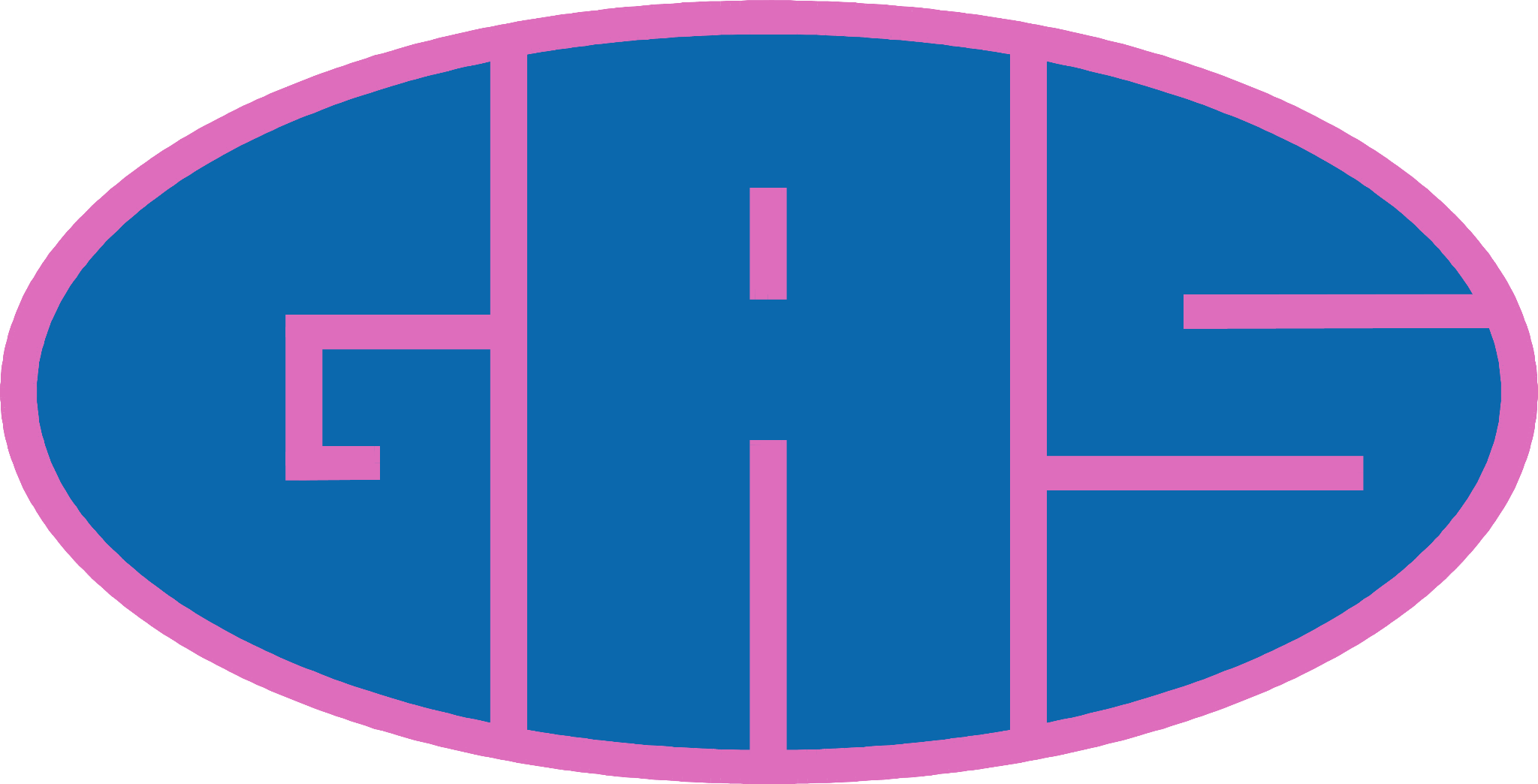